Using Textwall in Every LecturePhil Denton
Capacity of Textwall to receive anonymous questions and MCQ responses from students has clear advantages. 
Perceived favourably by students and a typical lecture might include… 
Three MCQ slides. Tips:
Model answers hidden in PDF slides, revealed by animated boxes.
Include ‘No idea’ as a response, where appropriate.
One Our questions? slide. Tips:
Near end, but not as the very last slide.
Place Textwall contact details in slide footers to encourage questions to be sent during entire session .
When reviewing Textwall messages, pic mute and turn off            auto-refresh. Delete all (some?) off-topic messages.
Ctrl + C ‘good’ questions from Textwall (Internet Explorer) and Ctrl + V into PowerPoint. Answer on screen using a custom editable slide.
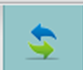 A sample of ice is exposed to an external source of heat. Ice changing to water at a constant temperature of  0 oC is an example of what type of process?
Endothermic
Exothermic
Neither endo- nor exo-thermic
Both endo- and exo-thermic
No idea
a) because the ice absorbs heat. 
Here, absorbed energy weakens forces between particles instead of raising the temperature.
Code = ljpxd Tel = 02071 838329               Web = www.textwall.co.uk/post
2
Our questions
Code = ljpxd Tel = 02071 838329               Web = www.textwall.co.uk/post
3
Textwall
What would you consider to be… 
the potential advantages of this system?
the potential disadvantages of this system?
Potential advantages
5
Potential disadvantages
6